Oxbridge Scholars
HoS Network
24th January 2023
Oxbridge Scholars Programme
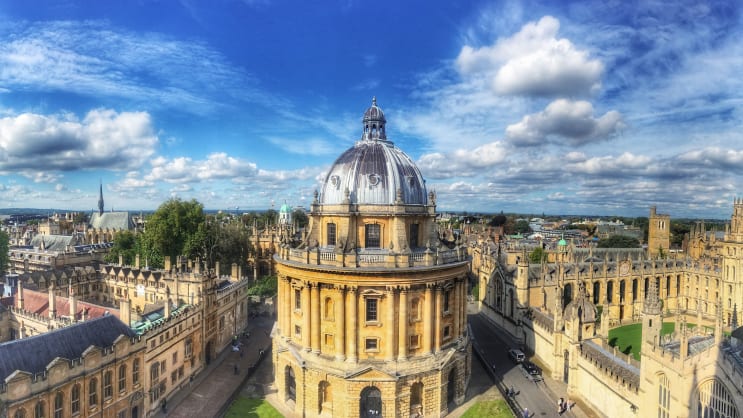 For Year 12 pupils aspiring to attend Oxbridge to maximise their chances of a successful application
Funding for 14 pupils to take part in the programme
Additional events for all Year 11 and Year 12 pupils (no limit on numbers)
The Programme: All Year 11 and Year 12 students
Free
No limit to numbers
Virtual events
The Programme: 
Oxbridge Scholars only
[Speaker Notes: Oxbridge Applications website:
- Support resources
Applications resources]
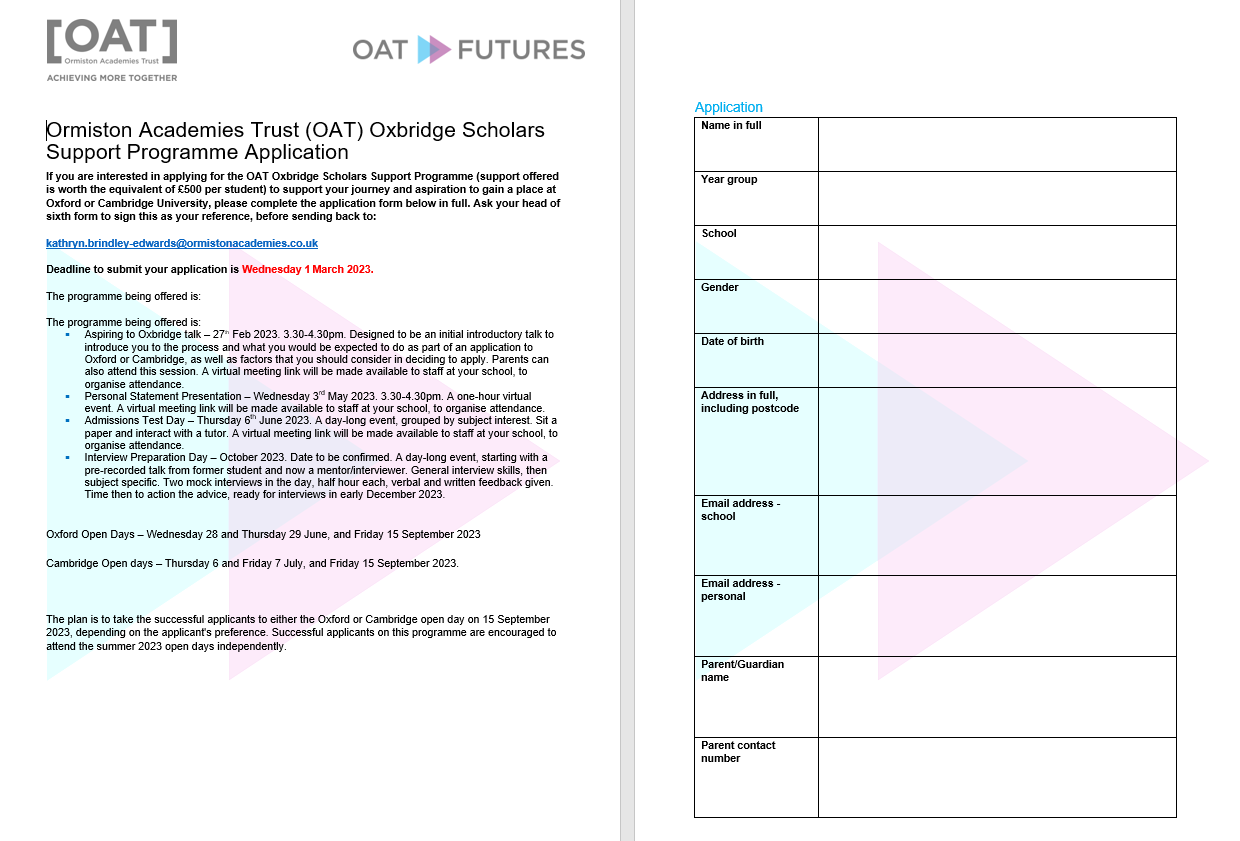 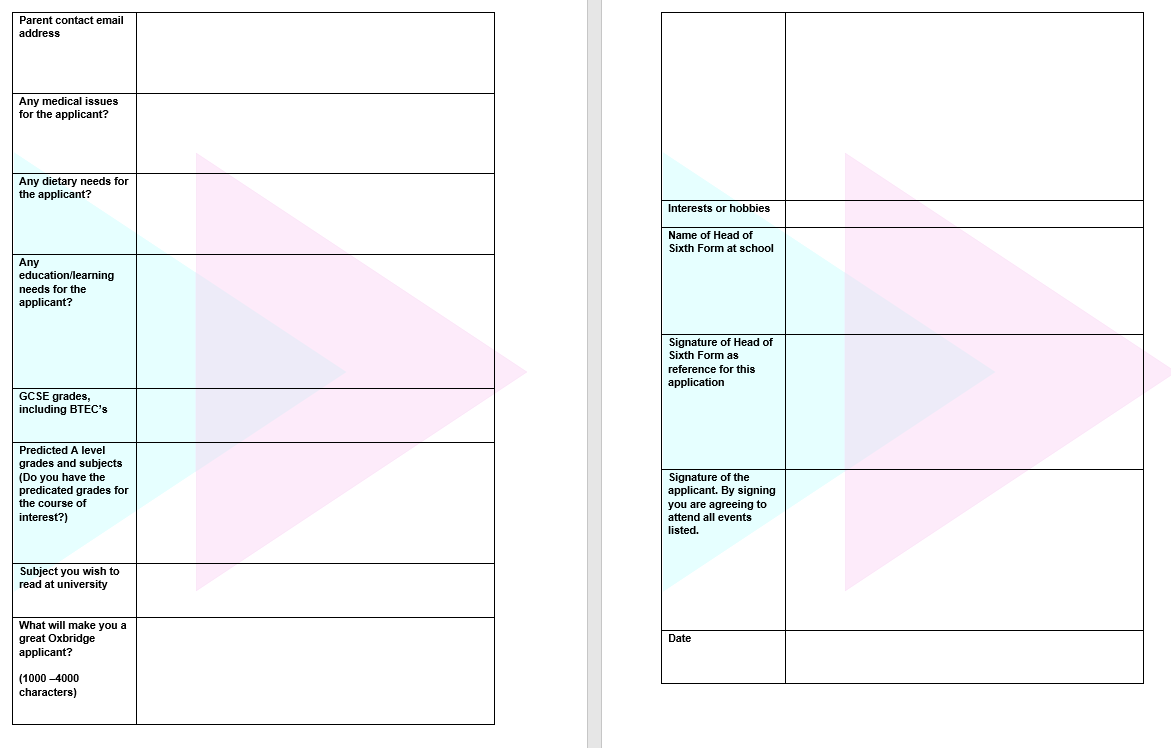 Next steps
Promotion of the two initial events
Communication with Careers Leaders and PD leaders 
Completion of application from: deadline 1st March 2023